Managing Collections in the Networked Environment: New Analytic Approaches
OCLC Research Webinar
9 September 2010
Constance Malpas, OCLC Research
Zack Lane, Columbia University
Helen Look, University of Michigan
Jacob Nadal, University of California, Los Angeles
Context
Making library data “work harder” 
Decision support:  where should limited institutional resources be directed?
New skill sets, professional cohort emerging

Highlight significant work at RLG partner institutions
Identify shared research priorities, methodologies
Staffing and infrastructure requirements, organizational development
Today’s Panelists
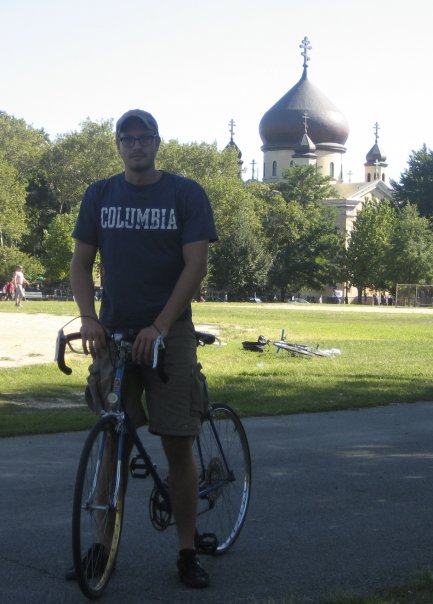 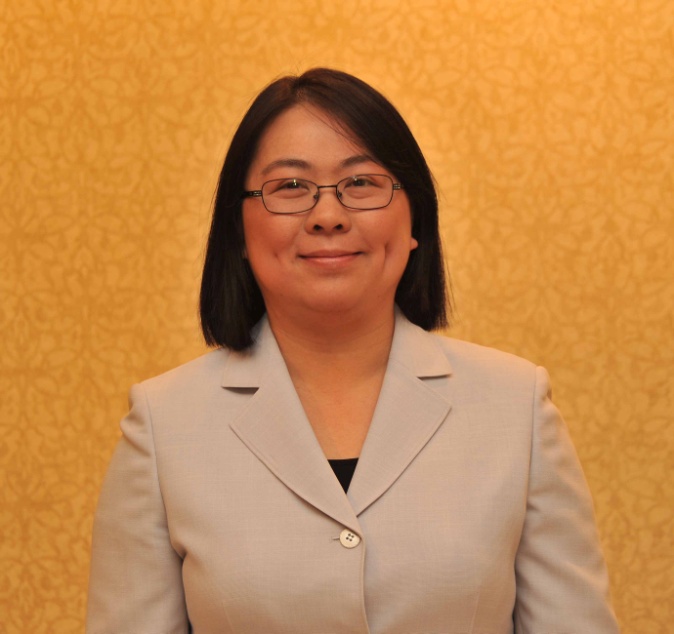 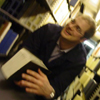 Zack Lane
ReCAP Coordinator
Columbia University
Zl2114@columbia.edu
Helen Look
Collection Analyst
University of Michigan
hlook@umich.edu
Jacob Nadal
Preservation Officer
UCLA
jnadal@library.ucla.edu
Circulation Data at Columbia University Libraries
Zack Lane

ReCAP Coordinator
Columbia University
Project: Look at System-wide Circ Data
Several data categories
Many ways to slice
Tip of the iceberg
Lots of Amazing (Granular) Data
Main categories: accessions, retrieval, delivery and  circulation
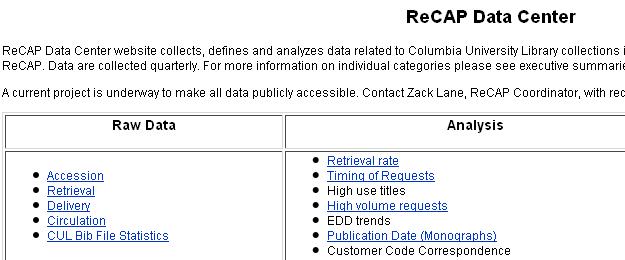 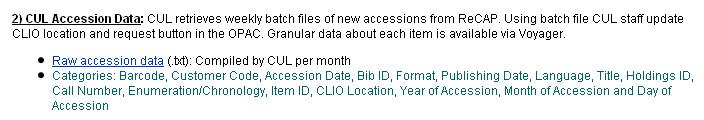 Multi-dimensional Analyses
Circulation Analysis Project: Spring 2010
Identify bright and capable intern: Steve Zweibel!
 Locate data sets
 Understand data sets
 Working with Systems staff to improve data
 Reformatting Data
 Manipulating data with Excel 2003/2007 (Pivot tables)
 Presenting data with Power Point
 Rethink, rework and refine
Big Numbers: 18% decline in circ over 7 years
What’s to Gain?
Data set is clean and compact
Categories apply to both on-site and off-site collections
Low barrier of entry for library school intern
Everyone has access; no-one is looking
Improves understanding of circ system, patron behavior, staff habits, data analysis tools and system-wide trends
Staff somewhat surprised that circulation data analysis was system-wide not ReCAP-specific
Big Numbers: Revisited
4 main patron groups: Grad Students, Faculty, Undergrads and Visitors
Zack’s Deep Thoughts
Trend of total charges is downward due to use of e-resources
Leveling off indicates that use of print copy is still strong and critical
Faculty charges have increased due to more Grads serving as adjunct faculty (with OFF privileges)
Grads peak a month before Undergrads because of course requirements (tilted towards written papers instead of tests)
What Else Did Steve Discover?
Patrons renew when they must renew
Patron Group Habits:
 Charge/Renewal ratios are consistent with staff perceptions
 Faculty are more likely to hold onto the books that they have than charge out new ones
Undergraduates have little need to renew with extended loan period

 Grad students charge a lot of material and hold it for more than one term

 Visitors hold books longer since obtaining OPAC renewal permission
Relevant to Other Issues
Access Services considering changes to Hold policy:
 Holds have limited duration
 Data indicates that most Holds expire
 Should Hold duration be extended?  
 Should Holds (via OPAC) be eliminated? 

Enter Circ data analysis…
Overall Holds are half that of Recalls
Online Holds are one-eighth that of Recalls
Moving Forward
Bring data to staff; don’t expect staff to come to data
Learn from the intern
Query, pressure and improve data

Congratulations Steve Zweibel!  Part-time professional cataloging position at NYU and part-time reference at Hunter College Health Sciences Library
Post-digitization Use of Print Collections
Helen Look
Collection AnalystUniversity of Michigan
Background
Study of post-digitization use of print collections at the University of Michigan

 University of Michigan digitization efforts

 HathiTrust Digital Library - http://www.hathitrust.org
Access to Institutional Resources
Harmonizing data from different sources

 Working with different staff to gather the data

 Consulting with internal and external colleagues
Methodology
Top 500 accessed titles in HathiTrust Digital Library by the University of Michigan community in 2009

Title-level online usage was compared to title-level print usage

Print circulation for the sample was compiled for 2008, 2009 and total circulation history
Low Usage of the Print
98% (489) of the titles had zero circulation

 2% (11) of the titles circulated 

 2009 circulation for the 11 titles was equal to or less than the 2008 circulation
Increased Discoverability of the Content
39% (193) of the titles had not circulated

 61% (307) of the titles had circulated

 Hidden treasures
Subject Distribution
Patterns in the Overall Online Usage
Lessons Learned
Improved our understanding of the use of online and print materials made accessible through mass digitization

 Learned from the process about what data is available and where better metrics are needed

 Identified some potential patterns for further study
“The temptation to form premature theories 
upon insufficient data is the bane of our profession.”
 
– Sherlock Holmes
Data-based Preservation Decision Making
Jacob Nadal
Preservation Officer UCLA Library
Preservation Theory and History:      Medicine, Zoos and Fortresses
Controversial assertion: What libraries call preservation is more like conservation at scale, and it’s still not to scale.
20th century preservation was effectively local. We tried to protect or repair the items in the collection
Rigid, comprehensive security and environmental standards
Fortification of item (library binding, deacidification)
Replacement of  weak items with hardened versions (library editions, microfilm, facsimiles) 

Libraries are more like zoos than fortresses 
Preservation was trying to deal with public health problems in the metaphorical emergency room
Preservation Theory at UCLA:    Public Health, Flood Control & Habitats
Preservation works from the collection down
Conservation works from the item up
At UCLA, one strategy governs both approaches
Every activity has a:
1) Method of analysis or evidence-gathering
2) Treatment proposal & outside review
3) Hedge or fail-safe option
We’re operating a dam or flood control channel, not manning a wall under siege
You can make your LA River jokes now… ha, ha…
As our program matures, the watchword is habitat:
Habitats are flexible and adaptable
Habitats are sustainable or not, depending on certain pressures
Habitats have local versions of global types
The Los Angeles River
The natural river is less work and functions better. A model worth emulating!
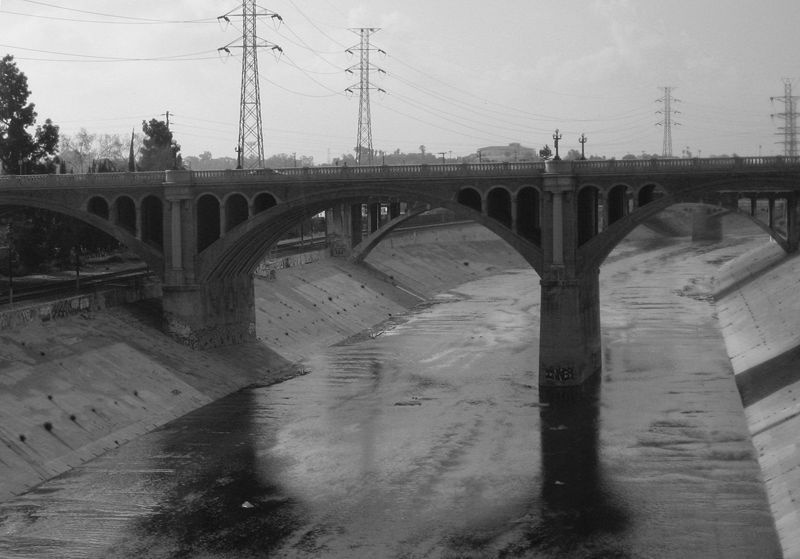 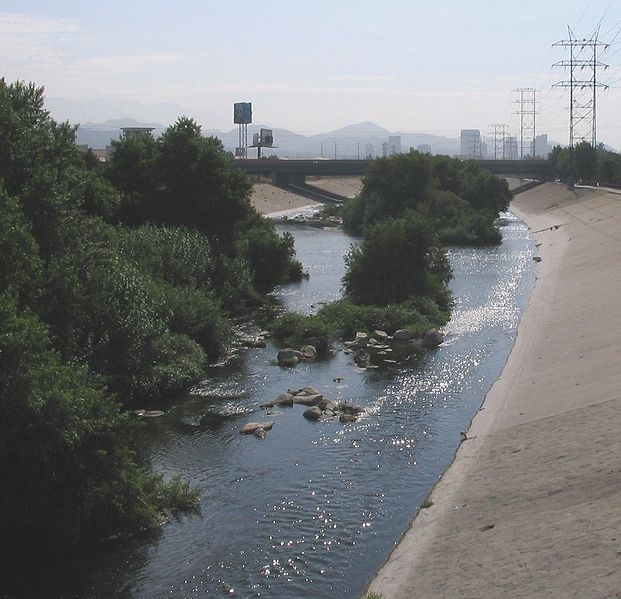 The concrete bottom reduces the effectiveness for flood control, creates a bad habitat for wildlife, and ruins its recreational value. All that effort for nothing!
More about the River: http://www.lariver.org and http://folar.org/
From Theory towards Practice:   Habitat, Sure, but Who Lives There?
UCLA, like all big RLs, has some really shabby books.

These “brittle books” are frustrating.
Repair is not the answer: little structural integrity means they’re irreparable or require “heroic” conservation
Reformatting is costly: fragile, poor contrast materials, so scanning has to be careful and high-quality

And yet, we’re obligated to preserve certain things:
Materials with high Los Angelocity
Scarce within the UC system, California, or the world
Signature collections, future classics, academic emphases

Everything else, we want you to do for us
kthanksnextslide!
From Practice to Practicalities
So, how does that dam/wall/habitat thing address the problem of lots of individual shabby books, in the context of a globally-intended collection of record?
Push decisions from the item to the network context
Holdings review is the first step
Holdings data parsed into global (Worldcat), regional (CA/350 miles of zip code 90095), and system (Worldcat Local/NGM)
HathiTrust status checked (Portico, (C)LOCKSS, JSTOR to come?)
These data are placed into a risk assessment model
Series of automated recommendations are made
Risk Assessment Model  From Candace Yano (UC Berkeley/Ithaka)
12 copies is where the curve is asymptotic
26 is derived from past decisions by UCLA
Basic Scenario for Preservation Review
Three outcomes:
Keep if [<12 global] OR [<3 CA] OR [0 UC] 
Withdraw if [> 26 global]
Else Review

Data is collected (point 1) then a proposed treatment gets external review by coll. managers (point 2) and all decisions are hedged by the network (point 3)
“Keep” implies that preservation will see to it that the content remains in the collection
“Withdraw” really means withdraw
“Review” means we need a genuine person to make a decision (and people are both slow and idiosyncratic, so…)
Alternate Scenarios
Decision making starts with the basic scenario. We’ll fine-tune that as we collect decision data
Seeking best match between collection managers decisions and automated indicators
After a designated review period, may use a more risk-tolerant scenario to decide on materials lingering in “review” status 
At present, we have a known unknown regarding artifactual value
Conservation screens materials and routes to preservation review. Conservators are eagle-eyed about artifactual value
Preservation officer reviews all “withdraws” and, for better or worse, yours truly has a mild case of bibliomania
The Hedgerow
#3 AND, Retain First
#1 OR, Retain First
#2 OR, with Hathi, Retain First
#4 AND, with Hathi, Retain First
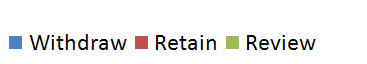 The Long Tail
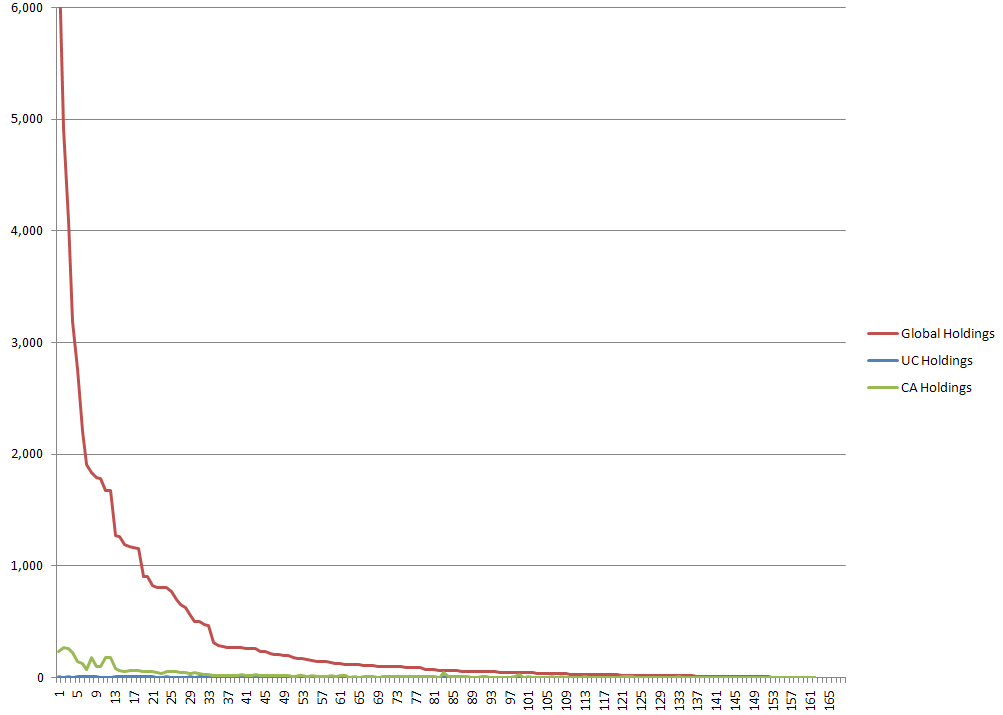 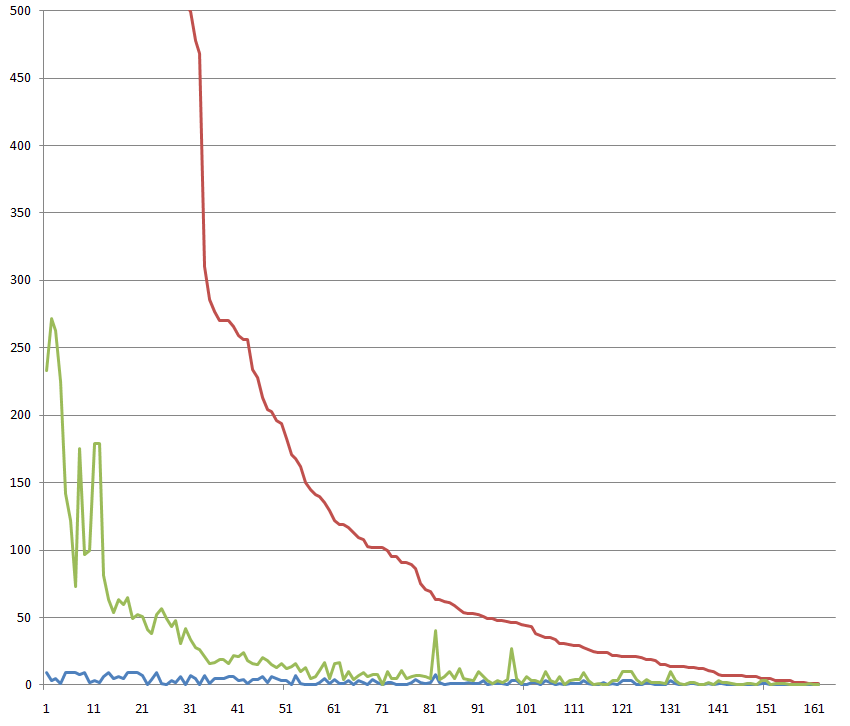 The Los Angeles Triangle
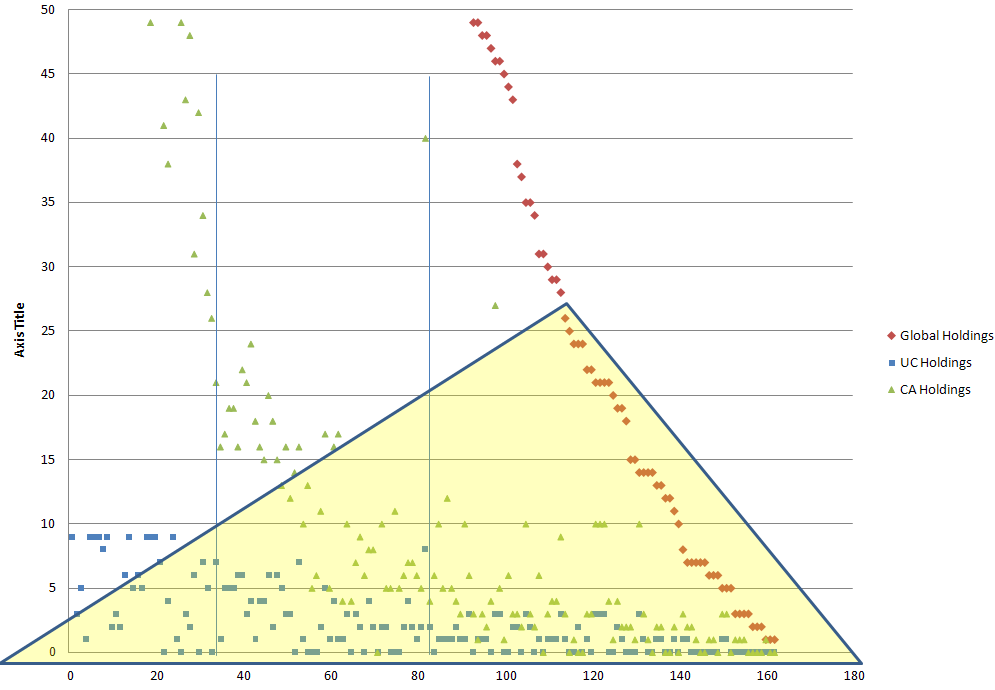 Inside this zone, we have 
a stewardship obligation, 
driven by preservation, 
a general good
Outside, we have options, 
driven by an institutional 
intention
Acknowledgements and Next Steps
What made this possible
Annie Peterson – summer intern in the UCLA Library preservation office, from UIUC GSLIS. What made it possible
Willingness by all to try a “Cynefin” style of work -- gradual sense-making and continuous process improvement
What would make it easier
In-house statistics expertise and research support
Longer stretches of uninterrupted time
Better serials data – Communal 583 + Local Holdings Records
What comes next
More of the same, to refine and test our process
Application to other activities: gifts & exchange, replacements and preservation-driven acquisition, preservation survey & audit
For More Information
ReCAP Data Center (Columbia University)
Zack Lane & Colleen Major “Impact Theories: Trends in Off-site Shelving Facility Use” (ACRL, 2008)

HathiTrust Digital Library
Helen Look "Mass Digitization: Analyzing Online vs. Print Usage at a Large Academic Research Library" (ARL, 2010)

UCLA Library Preservation Blog
Jake Nadal and John Riemer “Preservation Actions, MARC 21 Field 583, and Communal Local Holdings in OCLC WorldCat” (CONSER, 2009)
Questions, Comments?
Zack Lane - zl2114@columbia.edu

	Helen Look - hlook@umich.edu

	Jacob Nadal - jnadal@library.ucla.edu


http://www.oclc.org/research/events/webinars.htm
http://itunes.apple.com/podcast/oclc-research-podcasts-webinars/id284764834